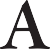 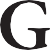 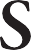 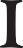 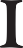 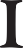 The Insignia Platinum Business Card Terms and Conditions
INSIGNIA CARDS LIMITED PRIVACY POLICY
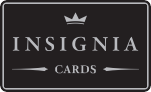 IMPORTANT INFORMATION AND WHO WE ARE
WHY WE NEED THIS PERSONAL INFORMATION
Your personal information will be collected and processed by Insignia Cards Limited, registration number C 54426, with address at Level 4, Palazzo Spinola, 46, St Christopher Street, Valletta VLT1464.
We are part of a family of companies known as The Insignia Group of Companies as defined in our full Privacy Notice, which can be found at https://www.insignia- cards.com/privacy-policy/. More information on us and the Group can be found at https://www.insignia-cards.com/.
If you want to enter into a contractual relationship with us, we will need to collect certain personal information from you such as name and surname, home address, contact address, e-mail, a copy of your ID (as well as information contained in it), taxpayer identification code, telephone number, employment details, financial information, source of wealth and source of funds . We may also need to collect certain information from you to comply with legal obligations (such as, in particular, obligations arising from applicable tax regulations). If you fail to provide this information to us it may prevent or delay us fulfilling these obligations or performing services which may prevent us operating accounts or policies.
We may also collect certain personal information from you or publicly available sources such as financial, contractual, transaction, location, profile and usage data based on our legitimate interest in preventing fraud, protecting our customers, improving and promoting our services. If the processing of your personal information is based on our legitimate interests, you may object to such processing at any time.
We may also ask your consent for the purposes of Article 94(2) of PSD2 for the processing of certain personal information from you such as marketing information, personal data of your minor children, special categories of personal data (eg. data on criminal convictions and offences). If you decide to give your consent for a certain processing operation, you may withdraw your consent at any time.
THE DATA WE COLLECT ABOUT YOU
Personal data, or personal information, means any information about an individual from which that person can be identified. We may collect, use, store and transfer different kinds of personal data about you which we have grouped together in categories such as Identity, Financial and Contact data.
You can find further details about these categories in our full Privacy Notice.
HOW IS YOUR PERSONAL DATA COLLECTED?
We will collect personal information about you from a number of sources including:
information given to us on application forms, in letters and emails, over the phone or 	through the device you use.
from analysis of how you operate our products and services, including the frequency, 	nature, location, origin and recipients of any payments.
from, or through, other organisations (for example other entities within the Insignia 	Group of Companies, card associations, insurance companies, retailers, social media, 	credit reference agencies, fraud prevention agencies and public information sources).
in certain circumstances we may also use special categories of your data (criminal convictions) but we will only do this where allowed by law or if you give your consent.

For more information about how your personal information is collected, see our full
Privacy Notice.
WHAT RIGHTS YOU HAVE OVER YOUR PERSONAL INFORMATION
The law gives you a number of rights in relation to your personal information including:
To request access to your personal data
To request correction of your personal data
To request erasure of your personal data
To object to processing of your personal data
To request restriction of processing your personal data
To request transfer of your personal data
To withdraw consent                         

 You can find out more about these rights and the limits thereto in our full Privacy Notice (see also below on how to exercise your rights).
HOW WE USE YOUR PERSONAL INFORMATION
HOW LONG WE KEEP YOUR INFORMATION FOR
We will use your personal information:
to provide products and services, manage your relationship with us and comply with 	any laws or regulations we are subject to (for example the laws that prevent financial 	crime or the regulatory requirements governing the products we offer).
for other purposes including improving our services, exercising our rights in relation to 	agreements and contracts and identifying products and services that may be of interest.

To support us with the above we analyse information we know about you and how you use our products and services. We do not use your data to make any automated decisions about you. You can find out more about how we use your information, and in what circumstances you can ask us to stop, in our full Privacy Notice.
We will keep your information for as long as you are a customer of Insignia Cards Limited. In accordance with the GDPR, your information cannot be kept for longer than is necessary for the purposes for which the personal data are processed. After you stop being a customer, we may keep your data for a reasonable period of time (not exceeding 10 years) for screening and KYC purposes. You can find out more about our retention policy in our full Privacy Notice.
OUR FULL DATA PRIVACY NOTICE
It is important that you understand how the personal information you give us will be used. Therefore, we strongly advise that you read our full Privacy Notice.
WHO WE SHARE YOUR PERSONAL INFORMATION WITH
IF YOU WOULD LIKE TO CONTACT US OR EXERCISE ANY OF YOUR RIGHTS
Your personal information will be shared within the Insignia Group of Companies and other companies that provide services to you or us, so that we and any other companies in the Group can look after your relationship with us. By sharing this information it enables us to run accounts and policies, and provide products and services efficiently. This processing may include activities which take place outside of the European Economic Area, whose laws may not provide the same level of data protection. If this is the case we will ensure appropriate safeguards are in place by means of a data transfer agreement approved by the Information and Data Protection Commissioner in Malta or based on standard contractual clauses approved by the European Commission for transfers of personal data to third countries. You can find out more about how we share your information in our full Privacy Notice.
If you have any questions, require more information about how we use your personal information, or wish to exercise any of your rights or lodge a data protection complaint, please contact our Data Protection Officer on dpo@insignia-cards.com. You also have the right to make a complaint at any time to the Office of the Information and Data Protection Commissioner, which you can do so on their website (www.idpc.org.mt).
Page 2 of 10
INSIGNIA CARDS LIMITED C BY INSIGNIA CARD TERMS AND CONDITIONS
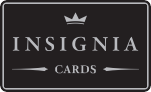 2. CARD APPLICATION AND VERIFICATION
These Terms and Conditions, which form part of the Agreement, govern the use of the ‘C By Insignia Card’ issued by Insignia Cards Limited (“Institution”) to the Account Holder, and govern their relationship as well as the relationship with the Cardholder.
2.1 In terms of applicable law, including but not limited to the Anti-Money Laundering Procedures, the Institution is obliged to identify the Account Holder and each Cardholder and verify such Account Holder’s and Cardholders’ identity.
The Account Holder undertakes to comply with all requests of the Institution for its KYC purposes and acknowledges that no Cards can be issued to Cardholders who have not been identified and whose identity has not been verified or who have not satisfied the Institution’s Anti-Money Laundering Procedures. The Account Holder acknowledges and accepts that the Institution may ask for updated identification and verification evidence in accordance with on-going monitoring obligations arising under the Anti-Money Laundering Procedures.
2.2 To apply for a Card, an Account Holder is therefore required to submit an Application Form and provide all KYC and financial documentation as required by the Institution.
2.3 The Account Holder undertakes to immediately notify the Institution and provide all relevant details upon the Institution’s request in case the Account Holder, or any of its directors, shareholders, ultimate beneficial owners or signatories, or any of the Cardholders has ever been:
convicted of any criminal offence or been subject to any sanctions,
adjudged bankrupt,
subject to an investigation by a governmental, professional or other regulatory or statutory body, or
if the Account Holder or any of the Cardholders has ever been a director, shareholder or manager of a business entity which has been subject to an investigation as aforesaid, or which has been compulsorily wound up or has made any compromise of arrangement with its creditors.
2.4 The Account Holder may be requested to provide to the Institution a guarantee acceptable for the Institution in order for their application to be eligible for approval by the Institution’s risk management team.
2.5 If the Account Holder (through the Business Representative) or a Cardholder contacts the Institution by telephone regarding, respectively, the Business Account or the Card Account, the Institution will ask the contacting individual a number of security questions based on the information known to the Institution about the Account Holder (and/or the Business Representative) or the Cardholder in order to enable the Institution to identify the Account Holder (and/or the Business Representative) or the Cardholder.
2.6 The Account Holder will be liable to the Institution for the use of Cards by the Cardholders, as if it were the relevant Cardholder and it is the responsibility of the Account Holder to ensure that the any of the Cardholders is aware of and complies with the Agreement. The Cardholder shall have no right to enforce any of the terms of the Agreement.
2.7 The Account Holder may request that the Institution issues one or more Supplementary Cards. The Account Holder shall advise the Institution of the proportion of the Card Limit attributable to the Account to be assigned to each Supplementary Card, if applicable.
The Account Holder will be liable to the Institution for the use of such Supplementary Card as if it were the Supplementary Cardholder and it is the responsibility of the Account Holder to ensure that the Supplementary Cardholder is aware of and complies with the Agreement. The Supplementary Cardholder shall have no right to enforce any of the terms of the Agreement. The Institution may cancel a Supplementary Card at the written request of the Account Holder and upon the surrender of the Card to the Institution.
1. DEFINED TERMS
Unless otherwise stated, the terms referred to below, when used herein, shall have the following meaning:
‘Account Holder’ means a body corporate or unincorporated, or partnership, which is not a microenterprise as defined in Article 4(36) of PSD2, named in the Application Form for the Card, which is responsible for the payment of all sums due under the Agreement, and in whose name an Account is maintained by the Institution;
‘Agreement’ means these Terms and Conditions, the Application Form, and the Tariff of Charges (as may be amended from time to time);
‘Anti-Money Laundering Procedures’ means the Prevention of Money Laundering Act (Chapter 373 of the Laws of Malta) and the Prevention of Money Laundering and Funding of Terrorism Regulations (Subsidiary Legislation 373.01 of the Laws of Malta), as may be amended from time to time;
‘Application Form’ means the application form that the prospective Account Holder and each prospective Cardholder shall submit to the Institution to apply for the Card;
‘Business Account’ means the control account opened and maintained by the Institution in the name of the Account Holder into which the Card Accounts are aggregated;
‘Business Day’ means any day other than (i) Saturday or Sunday, (ii) any day which is a public holiday in Malta, or (ii) any day on which banking institutions in Malta are authorised or required by law to close;
‘Business Hours’ mean hours between 9.00am to 5.00pm on Business Days;
‘Business Limit’ means the maximum amount in aggregate of spending permitted by the Account Holder to the Cardholders on the Cardholder Accounts;
‘Business Representative’ means the representative who is duly authorised by the Account Holder from time to time on the relevant form provided by the Institution for this purpose and is the Institution’s main point of contact in relation to the Account Holder;
‘Card’ means the charge card named ‘Insignia Platinum Business Card’;
‘Card Account’ or ‘Account’ means an electronic account held by the Institution for each Cardholder (and, where applicable, each Supplementary Cardholder) for the purpose of enabling the Institution to charge to the said account the amounts of all transactions made by the Cardholder with the Card;
‘Cardholder’ means any individual approved by the Institution in its sole discretion who is authorised by the Account Holder from time to time to use a Card issued by the Institution under the Agreement for professional or business purposes;
‘Card Limit’ means the spending limit granted by the Institution applicable to the relevant Card Account, up to which limit funds may be drawn down by the Cardholder (and, where applicable, each Supplementary Cardholder) in accordance with these Terms and Conditions;
‘Currency’ means any currency selected by the Account Holder in the Application Form which will be the currency of the Card Account of the relevant Card;
‘Insignia Online Services’ means the services provided by the Institution to the Account Holder as well as the Cardholder, accessible at corporate.insignia-cards.com, whereby the Account Holder and the Cardholder may access certain information and give the Institution certain instructions;
‘Institution’ means Insignia Cards Limited, having registration number C 5 44 26 and registered address at Level 4, Palazzo Spinola, 46 St Christopher Street, Valletta VLT 1464; ‘KYC’ means the Institution’s know your customer obligations under the applicableAnti-Money Laundering Procedures;
‘Late Payment Fee’ means a fee indicated in the Tariff of Charges that shall be charged to the Business Account in accordance with clause 8.2;
‘Outstanding Balance’ means all monies due, including without limitation any Late Payment Fee and any other charges and amounts owed by the Account Holder to the Institution at any point in time under the Agreement;
‘Personal Data’ means any information relating to an identified or identifiable natural person as defined in Regulation (EU) 2016/679 of 27 April 2016 on the protection of natural persons with regard to the processing of personal data and on the free movement of such data, and repealing Directive 95/46/EC ( ‘GDPR’), a s may be amended from time to time;
‘PIN’ or ‘Personal Identification Number’ means the unique identifier issued to or specified by a Cardholder in connection with the Card held by the Cardholder;‘PSD2’ means Directive (EU) 2015/2366 of the European Parliament and of the Council of 25 November 2015 on payment services in the internal market, amending Directives 2002/65/EC, 2009/110/EC and 2013/36/EU and Regulation (EU) No 1093/2010, and repealing Directive 2007/64/EC, as may be amended from time to time;
‘Statement’ means a monthly statement of account which provides a summary of all card transactions, payments and other debits and credits made to the Card Account within the billing period, available on the Insignia Online Services;
‘Statement Due Date’ means the date indicated on the Statement by when the Outstanding Balance is due to be paid by the Account Holder;
‘Supplementary Cardholder’ means any person nominated by the Account Holder to hold an additional Card under a Card Account (‘Supplementary Card’) and shall be construed accordingly. References in these Terms and Conditions to “Card” or “Cardholder” shall apply, mutatis mutandis, to “Supplementary Card” or “Supplementary Cardholder” as the case may be and except where otherwise stated in these Terms and Conditions;
‘Tariff of Charges’ means the tariff of charges uploaded on the Website and/or communicated by the Institution to the Account Holder, which may be amended at any time at the sole discretion of the Institution, subject to any notice period that is required by applicable law;
‘Terms and Conditions’ means the present terms and conditions, as may be amended from time to time;
‘Website’ means https://www.insignia-cards.com.
Page 3 of 10
3. CONCLUSION OF THE AGREEMENT AND RIGHT OF CANCELLATION
3.1 Once approved, the Institution will contact the Account Holder, confirm the Business Limit and request the Account Holder to sign the Agreement, unless otherwise directed by the Institution.
3.2 The Agreement shall be considered concluded upon the Account Holder signing the Agreement and the Institution receiving the original signed copy of the same. Where provision of a guarantee is required in accordance with clause 2.4 above, without prejudice to the foregoing, the Agreement shall be considered concluded only upon the provision of such guarantee. The Institution shall file the original copy of the Agreement which will be accessible to the Account Holder upon request.
3.3 A Business Account will be created for the Account Holder and a Card Account shall be created automatically for each new Cardholder and its Supplementary Cardholders (if any).
4. USE OF THE CARD
4.1 The Cardholder to whom a Card has been issued may not make use of the Card until:
the Agreement is concluded in accordance with clause 3,
the Account Holder has expressly requested the Institution to activate the relevant Card by calling Customer Service on +44 203 369 0007, and
the identity of the Account Holder and each Cardholder has been verified to the satisfaction of the Institution in accordance with the Anti-Money Laundering Procedures.
4.2 The Card may only be used by the Cardholder. If a third party gains access to the Card and/or PIN with the Cardholder’s consent or due to Cardholder’s negligence, the Account Holder will be responsible for any use of the Card and will indemnify the Institution against any liability, costs or damages arising out of the use of the Card by any third party.
4.3 Each Card and Card chip content is and remains the property of the Institution and may only be used for purposes authorised by the Institution. The Card must be returned upon request. The Card is not transferable, and its use is limited to the Cardholder indicated on the Card. The Institution may change the Card Account numbers at its sole discretion for good reason.
4.4 The Cardholder may only use the Card during the term of the Card and for amounts which will not cause the Card Limit applicable to each Cardholder to be exceeded. The Card may not be used if blocked or suspended by the Institution in accordance with clause 4.9. The Cardholder may only use the Card as a means of payment for business expenditure of the Account Holder or for any other professional purpose that the Institution may allow from time to time. The Card must not be used for any illegal purposes. The Cardholder shall not, under any circumstances, use the Card at any outlet owned by the Cardholder or Account Holder or owned by any legal entity connected to the Cardholder or Account Holder, unless duly authorised by the Institution.
INSIGNIA CARDS LIMITED C BY INSIGNIA CARD TERMS AND CONDITIONS CONTINUED
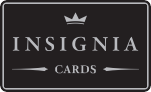 the Business Representative is duly authorised in accordance with applicable law and internal procedures applicable to the Account Holder. Evidence of such authorisation and any changes thereto following such authorisation shall be provided in writing to the Institution,
the Business Representative advises each Cardholder of their Card Limit,
each Card is signed immediately upon receipt by the relevant Cardholder, and
each Cardholder complies with the Agreement, for which the Account Holder bears all liability, including but not limited to the following obligations:
to notify the Institution without undue delay on becoming aware of the loss, theft, 	misappropriation or unauthorised use of the Card,
to take all reasonable steps to keep his/her personalised security credentials (including PIN and Card number) safe and not disclose them to any other person or record them in any way which allows another person to discover them,
to memorise and destroy the PIN notification,
not to interfere, or allow anything or anyone to interfere with any magnetic strip or 	integrated circuit (chip) in the Card, and
to comply with any other instructions which the Institution may issue 	regarding the safekeeping of the Card, the Card number and the PIN.
6.2 If a Cardholder’s relationship with the Account Holder is terminated for any reason whatsoever, or in the event of the death of a Cardholder, the Account Holder shall remain liable in respect of such Cardholder’s Card Account and all obligations of the Account Holder shall remain in force until all outstanding payments have been made. The Account Holder is to inform the Institution of any such changes of the status of any Cardholder.
6.3 The Account Holder acknowledges that by receiving the Cards, the Institution will be making money available to the Account Holder in accordance with the Agreement. The Institution may opt to reassess the Account Holder’s creditworthiness at any time, even if the transaction would not cause the Account Holder to go over the Business Card Limit and/or the Account Holder is not in default of any terms and conditions of the Agreement.
6.4 The Account Holder must keep within the Business Card Limit and each Card may only be used within the relevant Cardholder’s Card Limit. In deciding whether this has been exceeded, the Institution will take into consideration the amount of any Card transaction not yet debited and any authorisation the Institution has given in respect of a prospective Card transaction. The total of the Cardholder’s Card Limits must never exceed the Business Card Limit. If the Business Card Limit is exceeded, the Account Holder will be charged additional fees on the amount in excess in accordance with the Tariff of Charges.
The Account Holder may request that the Business Card Limit is increased or decreased by filling in the applicable form provided by the Institution for this purpose and provided that such change does not take the aggregate of the Cardholder Card Limits over the Business Card Limit. The Institution will confirm and put into effect such revised Business Card Limit within ten (10) Business Days of receipt of such notification, subject to the Institution’s credit risk procedures. The Institution may lower the Business Card Limit at its own discretion. The Institution may, but shall not be obliged to advise the Account Holder in advance of any such intention to lower the Business Card Limit. If the Business Card Limit is reduced, individual Cardholder Card Limits may also be reduced.
6.5 A Statement detailing the Outstanding Balance due to the Institution by the Account Holder will be made available to the Account Holder on the date indicated in the Insignia Online Services. The Institution shall make the Statement available on the Insignia Online Services. Upon request by the Account Holder and payment by the Account Holder of the relevant fees in accordance with the Tariff of Charges, the Institution shall make available to the Account Holder a paper copy of the Statement. The supply of a paper copy of the Statement may take up to six (6) months.
The Institution will only generate a Statement if there have been Card transactions on the Card Accounts or payments made by or to the Card Accounts in the relevant month.
The Account Holder is solely responsible for checking the accuracy of any Statement (whether on paper or electronically) and all information in relation to each Card.
6.6 The Account Holder undertakes to ensure that no Card, Card number, PIN or security code is used in a manner prohibited by applicable law or contrary to any applicable requirements, or will be used outside the period shown on the Card or if the Institution has blocked or suspended the Card.
6.7 The Account Holder may from time to time apply for Cards to be issued to new Cardholders or terminate the authority of any Cardholder by sending the Institution the applicable form. If an Account Holder terminates a Cardholder’s Card, the Card shall be destroyed by the Business Representative by cutting the Card in half and sending it back to the Institution. The relevant Card Account will be closed.
6.8 When a transaction is made in a currency which is different from the Currency, amounts will be converted on the transaction processing day at the Visa transaction processing rate and all currency conversion charges shall be borne by the Account Holder. The exchange rates of the Institution (shown against each transaction) are the wholesale rates provided by Visa on the date the transaction is applied to the Cardholder’s Account, adjusted by a fee as indicated in the Tariff of Charges for purchases made in a currency which is different from the Currency. The exchange rate adjustment shall appear as a separate transaction on the Statement. The Account Holder can find out the applicable exchange rate by using the Visa Currency Converter found on https://www.visaeurope.com/making- payments/exchange-rates.
6.9 If the Account Holder does not effect payment as agreed, the Account Holder is in default, a Cardholder’s balance exceeds that Cardholder’s Card Limit or a transaction is in breach of the Agreement, the Account Holder shall settle all or part of any amount due and charges according to the instructions given by the Institution, from time to time, as outlined in the Statement.
4.5 Use of the Card may be carried out:
through an authorised and available terminal, accompanied by entering the PIN,
	by signing the applicable sales voucher or other order or proper authorisation form showing the Cardholder’s Card number (usually masked),
through a cash, ATM or other machine using the PIN,
over the telephone quoting the Card number and other requested details, or
	through the internet or other electronic media (including interactive television) quoting the Card number and other details.
4.6 The Cardholder acknowledges that:
	the use of ‘secure payment’ sites and software when submitting the Card details over the Internet is strongly recommended,
	when paying by Card via the internet or telephone he/she may need to provide the Card’s CVV2 code, which can be found on the signature strip of the Card, printed as the last three digits, and
	the Cardholder’s signature on a sales voucher or other order or authorisation form showing the Cardholder’s Card number, the quoting of the Cardholder’s Card number and/or other details as may be required over the telephone or internet, or the inputting of the PIN signifies the Cardholder’s consent to execute a transaction under the Card Account.
4.7 A transaction cannot be revoked by the Account Holder once the Cardholder has given consent for the transaction as provided above. In the case of a recurring transaction/transactions which is/are initiated by or through the person for whom payment is intended (the payee), the Account Holder may not revoke the transaction after the payment order has been transmitted or consent has been given to the payee by the Account Holder or Cardholder to execute the transaction.
4.8 Any and all transactions carried out by any Cardholder shall be considered as having been carried out by the Account Holder.
4.9 The Institution reserves the right to block or suspend the use of a Card if it suspects the Card of being used without authorisation or fraudulently or if the risk that it will be so used rises such that the likelihood of the Account Holder being able to meet its payment obligations is compromised, such as (inter alia) in the following circumstances:
	when the Card has not been activated within six (6) months from the date it was issued,
upon the insolvency or bankruptcy of the Account Holder,
	when the Institution believes the use of the Card will cause the Cardholder and/or the Account Holder or Institution loss,
when an incorrect PIN is entered three (3) times in succession,
if the Card is found to be defective,
if the Card is left in the ATM or at the point of sale,
	if the Card has been stopped in the system at the request of the Cardholder or Account Holder or at the instigation of the Institution,
if it appears that the Cardholder has exceeded the Card Limit,
if it appears that the Cardholder is using the card for illegal purposes,
when the Agreement is terminated by the Institution, the Account Holder or the Cardholder, and
	if the guarantee provided by way of cover for the amounts the Account Holder owes or might owe as a result of the use of the Card diminishes in value or ceases to exist. The Institution will inform the Account Holder that the Card is blocked or suspended, stating its reasons, where possible, before the blocking or suspension occurs and at the latest immediately thereafter, unless providing such information would compromise objectively justified security reasons or is prohibited by  applicable law. The Institution shall stop the blocking or suspension of the Card or replace it with a new Card once the reasons for blocking or suspension no longer exist.
The blocking or suspension of the Card will automatically result in the blocking or suspension of any Supplementary Card.
The blocking or suspension of the Card will not affect any rights or obligations of either the Institution or the Account Holder including the Account Holder’s liability to the Institution existing at any time.
4.10 The term of each Card shall be two (2) years. At the end of such term the Card shall be automatically renewed and any annual fees that may be applied to the Business Account shall be automatically charged to or withdrawn from the Business Account, unless the Account Holder has previously advised the Institution in writing of its intention not to renew the Card at least thirty (30) calendar days prior to expiry of the relevant term. Details of annual fees and charges may be found in the Tariff of Charges. The Institution will endeavour to advise the Account Holder of the renewal date of each Card. However, it will remain the
Account Holder’s sole responsibility to ensure that any Card due for renewal is in its possession prior to its expiry date.
5. CARD CHARGES AND FEES
For the purposes of ascertaining all fees and other charges which may be applicable to the Business Account and/or Card Account and the Card, the Account Holder and Cardholder should refer to the Tariff of Charges. In accordance with the Tariff of Charges, certain fees are charged upon issuance of the Card and on each anniversary of the issuance date.
6. RIGHTS AND OBLIGATIONS OF THE ACCOUNT HOLDER, STATEMENTS, CURRENCY
6.1 The Account Holder represents and warrants that:
it does not qualify as a microenterprise as defined in Article 4(36) of PSD2,
	it will inform the Cardholder of the terms of the Agreement and provide a copy thereof,
Page 4 of 10
INSIGNIA CARDS LIMITED C BY INSIGNIA CARD TERMS AND CONDITIONS CONTINUED
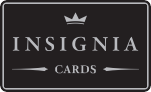 7. CARD ACCOUNT
Should the Cardholder and/or the Account Holder retrieve the Card after such notice, the Cardholder and/or the Account
Holder must not use it, but immediately forward it to the Institution after first cutting it in half. If the Cardholder requires a replacement Card or PIN, such request must be made by the Business Representative directly to the Institution. Any charges or fees that may accompany such replacement can be found in the Tariff of Charges.
10.3 In case of unauthorised payment transactions and after a prima facie assessment of fraudulent activity (other than any fraudulent activity of the Account Holder, Cardholder or Supplementary Cardholder), the Institution will refund the unauthorised amount by no later than the end of the following Business Day after noting or being notified of the transaction. Where applicable, the Institution will restore the debited Card Account to the state it would have been in had the unauthorised payment transaction not taken place, the credit value date for the Card Account being no later than the date on which the amount was debited.
10.4 If, after examination of the claim, the Institution ascertains that the claim is unfounded or without merit, or in case of fraud, intent or gross negligence of the Cardholder and/or Account Holder has contributed to the said fraud, it may debit the said amount from the Card Account without the Cardholder’s and/or the Account Holder’s separate consent.
The Account Holder will be responsible without limitation if either the Account Holder or the Cardholder has (non-exhaustive list):
not used the Card in accordance with this Agreement and, in particular, not taken all reasonable steps to ensure that the Card and PIN are kept safe,
not notified the Institution in accordance with clause 10.1 of:
the loss, damage or theft of a Card,
the recording on the Card Account of any unauthorised or incorrect transaction, or
any suspicions that the PIN is known by an unauthorised third party,
recorded the PIN in an easily recognisable form, in particular on the Card or any item which the Cardholder keeps or carries with the Card,
acted in any other way with gross negligence, intent or fraudulently, or
given access to the Card to any third party which does any of the above.
10.5 Notwithstanding anything to the contrary contained herein, if a transaction was made with the use of the PIN or by 3D Secure protocol it is assumed that (and acknowledged and agreed by the Cardholder that) the transaction was made by the Cardholder, by another person to whom the Cardholder has disclosed the PIN/3D Secure PIN, or by another person due to the Cardholder having recorded the PIN in an easily recognisable form or having otherwise failed to take all reasonable steps to keep the Card and/or PIN/3D Secure PIN safe, and that therefore the Institution shall bear no responsibility for such transaction (save where otherwise explicitly provided for by applicable law).
10.6 The Cardholder’s and/or the Account Holder’s refusal or avoidance, without any objective reasons, to submit any claims in the Institution’s established format or specify any circumstances requested by the Institution shall be deemed to be a failure by the Cardholder and/or the Account Holder to cooperate with the Institution. Such lack of cooperation with the Institution’s procedures shall be deemed to be motivated by an aim to conceal gross negligence in the use of the Card or violation(s) of the Agreement.
10.7 In relation to any payment transaction which the Account Holder alleges that it was unauthorised, it shall be the responsibility of the Account Holder to prove that the payment transaction was not authorised by it or the relevant Cardholder, and the Institution can treat the use of any payment instrument used to execute the transaction as sufficient evidence to show that the payment was authorised by the Account Holder or the Cardholder, or that the Account Holder and/or Cardholder acted fraudulently, or with intent or gross negligence failed to take any of the actions set out in this clause 10.
7.1 The Institution will create Card Account for the Card(s) held by a Cardholder. The Institution will charge the relevant Card Account the amounts of all transactions made with the relevant Card issued to the Cardholder, including but not limited to any amount charged by any payee for the use of its ATM machine and all other amounts the Cardholder may owe to the Institution under the Agreement or any other terms in relation to the use of the Card or the Card Account.
7.2 The Institution may allow third parties to make payments to the Card Account, at its sole discretion.
7.3 The Account Holder is liable to pay the Institution all amounts so debited on each Card Account including all charges.
7.4 If, in the absence of any circumstances beyond its control, the Institution fails to credit the Card Account, the Institution will credit the Card Account as soon as practicable and will refund any charges incurred on the Card Account that would not have been incurred if the Institution had credited the Card Account at the applicable time.
7.5 If the Institution incorrectly applies, or omits to apply, a Card transaction to any Card Account, the Institution will correct its act or omission and will refund any charges incurred on the Card Account that would not have been incurred if the Institution had applied the Card transaction correctly.
8. REPAYMENT
8.1 The Account Holder shall pay to the Institution the Outstanding Balance specified in the Statement in full by the Statement Due Date. Subject to the aforesaid, the Account Holder may, at any time, pay to the Institution any and all amounts outstanding under the Agreement prior to the lapse of the applicable Statement Due Date. Repayment of the Outstanding Balance must be effected according to the instructions given by the Institution, from time to time, as outlined in the Statement.
8.2 Where the Outstanding Balance is not settled by the Statement Due Date, a Late Payment Fee shall be levied in accordance with the Tariff of Charges.
8.3 Repayment of the Outstanding Balance shall be effected in cleared funds, without any set-off or deduction of any taxes, levies, imports, duties, charges, fees and withholdings of any nature, in the following manner:
from a bank account held in the name of the Account Holder, and
from a bank account in the name of a regulated/recognised professional broker. The Institution may request additional information and/or documentation to verify the professional broker and shall have the right not to accept payment from such professional broker if, in its sole discretion, the professional broker does not fulfil the regulatory requirements of the Institution.
8.4 The Institution shall have the right to refuse payments originating from bank accounts which are not in compliance with applicable law and the requirements of the Institution’s internal policies.
8.5 Repayment of the Outstanding Balance should be made in the Currency of the relevant Card. The Institution reserves the right to decline any repayment in a currency different from the Currency. In the event that the Institution accepts a payment in a currency different from the Currency, such currency will be converted, at the Institution’s discretion, either:
at the applicable foreign exchange reference rate of the European Central Bank fixed on the day of the conversion, or
	at the exchange rate displayed on Thompson Reuter’s website on the day of conversion. In addition, the applicable exchange rate conversion fee indicated in the Tariff of Charges will be charged to the Card Account.
8.6 Payment of Outstanding Balance shall deem to have taken effect when the relevant amount is credited to the Card Account and may be applied against Card transactions and charges in such order as provided in article 9 below.
8.7 The Account Holder is liable for any amounts, including but not limited to legal fees and debt recovery costs incurred or expended by the Institution in exercising its rights under this Agreement.
11. REFUSAL OF PAYMENT ORDERS
11.1 The Institution reserves the absolute right in its sole discretion to refuse to authorize any transaction, and to reassess the Account Holder’s creditworthiness at any time, including but not limited to the following instances:
if the Institution suspects fraud,
if the transaction would cause the Account Holder’s Business Limit and/or a Cardholder’s Card Limit to be exceeded,
if the transaction or advance would cause a breach of any term of the Agreement, or
if the Card or the Card Account has been or is likely to be abused.
11.2 Where possible, the Institution may provide the Account Holder, at its request, the reasons for any refusal for approval. The Institution may charge a reasonable fee for such a refusal if the refusal is objectively justified.
9. APPLICATION OF PAYMENTS
9.1 When payments are received and credited to the Account, the constituent parts of the Outstanding Balance shall be settled in the following order:
past due amounts (that is, any unpaid amounts relating to previous Statements),
billed amounts (that is, transactions which feature in the latest Statement), and
unbilled amounts (that is, transactions which will feature in the next Statement).
9.2 In turn, each of the above-mentioned categorieswill be settled in the order as follows:
fees,
amounts representing cash advances, and
	amounts representing purchases.               Paymentswill be applied as aforesaidonce the funds are effectivelyavailableto the Institution.
12. CASH WITHDRAWALS
12.1 Cash withdrawals effected through any bank or ATM network will be subject to the fee structure prevailing at the time of the withdrawal. Such cash withdrawals will be charged to the Card Account. The Institution shall not be liable for any payee that imposes its own cash withdrawal fees, or restrictions in accordance with applicable law.
12.2 The amount of cash the Cardholder may withdraw using his/her Card may be restricted by the Institution without notice to the Account Holder if either the Business Account and/or the Account was recently opened or if the Account Holder or any Cardholder breaches any terms of the Agreement. The Cardholder’s Card Limit will not be affected by any such restriction.
12.3 The purchase of travellers’ cheques and foreign currency drawn on the Account are treated for the purposes of this clause 12 as if they were cash advances.
10. THEFT, LOSS, FALSIFICATION AND IMPROPER OR UNAUTHORISED USE OF THE CARD
10.1 Immediately upon the Cardholder and/or the Account Holder discovering or suspecting the theft, loss, falsification or improper or unauthorised use of the Card or any other risk that the Card may be improperly used, such as the secrecy of the Cardholder’s PIN being compromised, and in any event within ninety (90) days from the day that an (alleged) unauthorised or incorrect payment was debited from the Card Account, the Cardholder and/or Account Holder must notify the Institution’s Customer Services Centre by e-mailing requests@insignia-cards.com or by calling +44 203 369 0007. The Institution may require any notification given by phone to be confirmed in writing by following the notice procedure in clause 17.
10.2 Upon receipt of such notice, the Institution will take steps to block the use of the relevant Card. The Account Holder or Cardholder must, if requested by the Institution (and provided the Card is available), cut the Card in half and return it to the Institution.
13. PSD2 DEROGATION
The Account Holder acknowledges and agrees that all PSD2 provisions, as implemented in the Maltese domestic legislation, that may be derogated from in relation to consumers and, possibly, microenterprises, are derogated from to the fullest extent possible, as referred to in, but not limited to, Articles 38 and 61 of PSD2. Any provisions relating to the Consumer Affairs Act (Chapter 378 of the Laws of Malta) and any subordinate regulations, shall be excluded.
INSIGNIA CARDS LIMITED C BY INSIGNIA CARD TERMS AND CONDITIONS CONTINUED
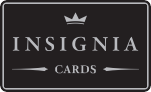 14. PROCESSING OF PERSONAL DATA
18. COMPLAINTS PROCESS
14.1 The Institution shall process any Personal Data provided by or relating to the Cardholder and/or the Account Holder in accordance with its privacy notice, a copy of which is attached to these Terms and Conditions and which is also available on the Institution’s Website.
14.2 The Institution shall have the right and is authorised to record conversations by telephone in connection with any matter related to these Terms and Conditions. The Institution and the Account Holder expressly agree that telephone conversation recordings, notifications sent or received by email and SMS/text according to requisite information indicated in the Application Form shall be deemed to be evidence for settlement of disputes between each other. The Account Holder shall collect any necessary permission and provide any necessary notice to the Cardholders for this processing activity as required by applicable data protection legislation.
18.1 Any complaints regarding the Agreement should ideally be first discussed with an official of the Institution by contacting +44 203 369 0007. If the response is not satisfactory, the Account Holder may complete the “complaints procedure form” (available on www.insignia-cards.com) and send it by email to complaints@insignia- cards.com or by post to the Complaints Officer, Insignia Cards Limited, Level 4, Palazzo Spinola, 46 St Christopher Street, Valletta VLT 1464.
18.2 In the event that the Account Holder is not satisfied with the Institution’s reply or no agreement was reached, the Account Holder may refer the matter in writing to the Office of the Arbiter for Financial Services, as per the contact details provided below: The Office of the Arbiter for Financial Services, First Floor, Pjazza San Kalcidonuju, Floriana FRN 1530. Further information may be obtained through the official website: www.financialarbiter. org.mt; freephone (local calls): 8007 2366 and Telephone: +356 2124 9245.
15. CHANGES
19. OTHER
15.1 Subject to applicable law, the Institution may modify the Agreement (including the fees, commissions and charges) by giving the Account Holder one (1) month notice. In the notice, the Institution may direct the Account Holder to the Website where the most recent Terms and Conditions are posted. The Institution may change the Business Limit and Card Limit at its discretion without the requirement of giving any prior notification to the Account Holder (or the relevant Cardholder).
15.2 The Account Holder is deemed to have accepted the proposed changes to the Agreement if the Account Holder does not notify the Institution before the proposed date of their entry into force that they are not accepted.
15.3 If the Institution adds new products, benefits or services to the Agreement or adds to the ways that the Account Holder or any Cardholder can use the services provided by the Institution (and this does not otherwise change the Agreement), this will not be deemed as a change and, as a result, the Institution will not be required to give two (2) months’ notice to the Account Holder.
15.4 As a general rule, the Tariff of Charges is updated by the Institution on an annual basis and becomes accessible by the Account Holder on the Website on the first Business Day of the relevant calendar year. Notwithstanding anything to the contrary contained herein, where the Account Holder has made a transaction with the use of the Card after the Tariff of Charges has been thus updated, the Account Holder shall be deemed to have irrevocably accepted the updated Tariff of Charges. In the event that the Tariff of Charges is further updated at any time during the same calendar year, the provisions of clause 15.1 shall apply.
19.1 The Institution may on occasion:
allow the Account Holder extra time to comply with its obligations,
extend the period for which preferential terms may apply, or
of default in payment, report the Account Holder to any relevant credit bureau.
19.2 In the event of an investigation by the Institution or any law enforcement organisation relating to obligations in the Agreement, the Account Holder and/or the Cardholder shall cooperate in this investigation.
19.3 The Institution will have no liability for the refusal of any payee or bank to accept the Card. If a Card transaction is declined for any reason, the Institution will notify the Cardholder and/or the Business Representative accordingly through the respective payee or bank. If a payee or bank is liable to refund a Card transaction, the Institution will credit the Card Account with that amount upon receipt by the Institution of an appropriate voucher or satisfactory confirmation from that payee or bank. The Cardholder may be asked to produce further means of identification as part of the Institution’s decision-making process and in an effort to minimize the misuse of any Card, as well as for fraud prevention purposes. If the Cardholder and/or Account Holder is in dispute with, or has a claim against, a payee or bank over a payment transaction made with the Card, the Account Holder must still pay the Institution all sums unrelated to the dispute.
19.4 The Institution reserves the right to assign or transfer its rights and obligations under the Agreement to a third party. The Account Holder does not have the right to assign or transfer its rights and obligations under the Agreement to any third party, save with the Institution’s prior written consent.
19.5 The Institution shall neither be liable to any person for any loss or damage (whether direct or consequential), nor be in default under the Agreement, in cases of abnormal and unforeseeable circumstances beyond the control of the Institution, the consequences of which would have been unavoidable despite all efforts to the contrary, or where the Institution is bound by other legal obligations under applicable law.
If the Account Holder and/or Cardholder suffers any financial loss by an event deemed to be directly under the control of the Institution, the Institution’s liability is limited only to the event for which it was at fault, up to a maximum of the relevant transaction(s), and is not liable, under any circumstance, for any additional loss or damage (whether direct or consequential), including, without limitation, any loss of profit, loss of business opportunity or any other loss of consequential or incidental nature.
19.6 The Agreement constitutes the entire agreement between the parties in relation to the obligations of the Account Holder and/or Cardholder under the Agreement and supersedes any previous agreement, whether express or implied.
19.7 Failure by the Institution to exercise or enforce any of its rights under the Agreement shall not constitute a waiver of such rights or prevent the Institution from exercising them later, unless acknowledged and agreed to by the Institution in writing.
19.8 The rights and remedies provided in the Agreement are cumulative and not exclusive of any rights or remedies provided by law.
19.9 The Agreement does not give the Account Holder and/or the Cardholder any rights to the Institution’s name, logo, trademarks, trade names, services marks or other similar proprietary designation marks. No use may be made of the Institution’s marks without its prior written consent.
19.10 If any part of the Agreement is invalid, illegal or cannot be enforced for any reason, the remainder of the Agreement shall continue to be legally binding.
19.11 The Agreement will be supplied in English and it is the Institution’s intention to communicate in English during the duration of the Agreement.
16. TERM & TERMINATION OF THE AGREEMENT
16.1 The Agreement is entered into for an indefinite term.
16.2 The Account Holder may terminate the Agreement at any time and free of charge by sending a notice to the Institution and enclosing all Cards cut in half. The Account Holder shall remain responsible for ninety (90) calendar days following the date of termination for any transaction effected by the use of the Cards.
16.3 The Institution may terminate the Agreement at any time and at its sole discretion. The Institution undertakes to give the Account Holder reasonable notice of such termination. However, where confidence in the Account Holder or Cardholder is materially impaired or in the event of any other material breach of the Agreement (or the Account Holder’s insolvency or bankruptcy) the termination shall take effect immediately.
16.4 The termination of the Agreement will automatically result in the termination of any Card or Supplementary Card.
16.5 The termination of the Agreement will not affect any rights and/or obligations of either the Institution or the Account Holder including the Account Holder’s liability to the Institution. Upon termination, the Institution will require the immediate repayment of the Outstanding Balance. Late Payment Fee will continue to accrue until the payment is settled in full. The Agreement will continue to apply until all amounts owed by the Account Holder to the Institution have been paid in full.
17. NOTICES
17.1 Any notice given to a party under or in connection with the Agreement shall be in writing and shall be:
if to the Institution, in case of requests and queries, delivered by pre-paid first-class post or other applicable delivery service at its registered office, or sent by email to requests@insignia-cards.com; in case of complaints and claims, the procedure set out in clause 18 should be followed,
if to the Account Holder and/or the Cardholder, delivered by hand, by pre-paid first- class post or other applicable delivery service to any address provided by the Account Holder and/or Cardholder, or sent by email to the email address provided by the Account Holder and/or the Cardholder to the Institution.
17.2 Any notice shall be deemed to have been received:
if delivered by hand to the Account Holder and/or the Cardholder, upon the notice being handed to them,
if sent by pre-paid first-class post or other, on the second Business Day after posting or at the time recorded by the delivery service, and
if sent by email, at the time of transmission, or, if this time falls outside Business Hours in the place of receipt, when Business Hours resume.
17.3 This clause applies equally to the service of any proceedings or other documents in any legal action or, where applicable, any arbitration or other method of dispute resolution and the Account Holder hereby agrees without any limitation to accept service by such means. In the event that any such limitation may arise, the Account Holder is obliged to inform the Institution at their earliest convenience.
Page 6 of 10
INSIGNIA CARDS LIMITED C BY INSIGNIA CARD TERMS AND CONDITIONS CONTINUED
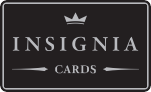 20. GOVERNING LAW & JURISDICTION
The Agreement shall be governed by the Maltese law. Any disputes arising from the Agreement shall be referred to arbitration in Malta, with each of the parties having the right to appoint an arbiter and the third arbiter being appointed by the arbitration forum.

***
About the Institution
The Institution is registered under registration no. C-54426, with a registered and postal address at Level 4, Palazzo Spinola, 46 St Christopher Street, Valletta VLT 1464. Contact details: Telephone: +356 2570 9333, Email: info@insignia-cards.com, Website: www.insignia-cards.com.
The Institution is licensed and regulated by the Malta Financial Services Authority in accordance with the Financial Institutions Act (Cap. 376 of the laws of Malta). Details of the Institution’s licence can be found by clicking on the following link: https://www.mfsa. com.mt/financial-services-register/
The address of the Malta Financial Services Authority is Triq l-Imdina, Zone 1, Central Business District, Birkirkara, CBD 1010.

Signature*
Date*
Insignia Cards Limited. Company registration number C54426. Licensed and regulated by the
Malta Financial Services Authority Level 4, Palazzo Spinola, 46. St Christopher Street, Valletta VLT1464, Malta www.insignia-cards.com
Page 7 of 10
WPP_C_BY_I_T&C_V8_02.07.24
LIFESTYLE FOR BUSINESS SERVICES PRIVACY POLICY
IMPORTANT INFORMATION AND WHO WE ARE
WHO WE SHARE YOUR PERSONAL INFORMATION WITH
Your personal information will be collected and processed by Insignia Lifestyle Services s.r.o., company number 50854658, with address at Digital Park I, Einsteinova 21, 851 01 Bratislava, Slovakia.
We are part of a family of companies known as The Insignia Group of Companies. More information on us and the Group can be found in our full Privacy Notice at https://www. insignia.com/privacy-notice/, or at https://www.insignia.com.
Your personal information will be shared within the Insignia Group of Companies and other companies that provide services to you or us, so that we and any other companies in the Group can look after your relationship with us. By sharing this information, it enables us to run accounts and policies, and provide services efficiently. This processing may include activities which take place outside of the European Economic Area, whose laws may not provide the same level of data protection. If this is the case, we will ensure appropriate safeguards are in place to protect your personal information. You can find out more about how we share your information in our full Privacy Notice.
THE DATA WE COLLECT ABOUT YOU
DO YOU HAVE TO GIVE US YOUR PERSONAL INFORMATION?
Personal data, or personal information, means any information about an individual from which that person can be identified. We may collect, use, store and transfer different kinds of personal data about you which we have grouped together in categories such as Identity, Financial and Conduct data. You can find further details about these categories in our full Privacy Notice.
We may be required by law, or as a consequence of any contractual relationship we have, to collect certain personal information. If you fail to provide this information to us it may prevent or delay us fulfilling these obligations or performing services.
HOW IS YOUR PERSONAL DATA COLLECTED?
WHAT RIGHTS YOU HAVE OVER YOUR PERSONAL INFORMATION
The law gives you a number of rights in relation to your personal information including:
To request access to your personal data
To request correction of your personal data
To request erasure of your personal data
To object to processing of your personal data
To request restriction of processing your personal data
To request transfer of your personal data
To withdraw consent
You can find out more about these rights and how you can exercise them in our full Privacy Notice.
We will collect personal information about you from a number of sources including:
information given to us on application forms, in letters and emails, over the phone or 	through the device you use.
from analysis of how you operate our products and services, including the frequency, 	nature, location, origin and recipients of any payments.
from, or through, other organisations (for example other entities within the Insignia 	Group of Companies, card associations, insurance companies, retailers, social media, 	credit reference agencies, fraud prevention agencies and public information sources).
in certain circumstances we may also use special categories of your data (criminal convictions) but we will only do this where allowed by law or if you give your consent.

For more information about how your personal information is collected, see our full
Privacy Notice.
HOW LONG WE KEEP YOUR INFORMATION FOR
We will keep your information for as long as you are a customer of the Insignia Group of Companies. After you stop being a customer, we may keep your data for a reasonable time (pursuant to applicable laws and regulations). You can find out more about our retention policy in our full Privacy Notice.
HOW WE USE YOUR PERSONAL INFORMATION
We will use your personal information:
to provide products and services, manage your relationship with us and comply with 	any laws or regulations we are subject to (for example the laws that prevent financial 	crime or the regulatory requirements governing the services we offer).
for other purposes including improving our services, exercising our rights in relation 	to agreements and contracts and identifying products and services that may be of 	interest.For more information about how your personal information is collected, 	see our full Privacy Notice.
To support us with the above we analyse information we know about you and how you use our products and services. We do not use your data to make any automated decisions about you. You can find out more about how we use your information, and in what circumstances you can ask us to stop, in our full Privacy Notice.
OUR FULL DATA PRIVACY POLICY
It is important that you understand how the personal information you give us will be used. Therefore, we strongly advise that you read our full Privacy Notice.
IF YOU WOULD LIKE TO CONTACT US OR EXERCISE ANY OF YOUR RIGHTS
If you have any questions, require more information about how we use your personal information, or wish to exercise any of your rights, please contact our Data Protection Officer on DPO@insignia.com.
You have the right to make a complaint at any time to the European Data Protection Board (https://edpb.europa.eu/edpb_en).
Page 8 of 10
LIFESTYLE FOR BUSINESS SERVICES TERMS & CONDITIONS
4.2 LSB will provide the Services subject to these Terms and Applicable Law, and only during the period of Membership.
4.3 LSB may refuse to act upon any Request or suspend the provision of any of the Services if at LSB’s sole discretion the relevant Services may violate Applicable Law or be non-compliant with LSB’s standards or policies. Furthermore, LSB may refuse to act upon a Request if the Services in question are beyond the scope of the services offered by LSB.
4.4 The Requests may be placed and monitored by the Member by contacting their dedicated personal assistant either by telephone or via e-mail. When placing a Request, the Member must provide to LSB true, accurate, complete and up-to-date information and notify LSB in due course of any changes in such information. The failure to do so may result in invalidating the Member’s Request and associated transactions.
4.5 The Member will be assigned a dedicated personal assistant, who will be able to take and process Requests during normal business hours.
4.6 LSB will use reasonable endeavours to meet any time-frames of the Services’ provision communicated to the Member, however, such time-frames are estimates only and time shall not be of the essence for the provision of any of the Services.
4.7 The Member acknowledges that the Services are subject to availability of a particular Product.
LSB does not make any representation or warranty with regard to continuous availability of any of the Products. However, if the Product requested by the Member is unavailable, LSB may communicate to the Member the availability of a similar product, with regard to which the Member may place a new Request.
4.8 Where a Member requests LSB to make Supplier recommendations, LSB shall provide independent and unbiased recommendations to the Member in relation to those Suppliers. LSB may receive commissions or referral fees from Suppliers as a result of a Member’s decision to use that Supplier and the Member agrees that LSB may retain such commissions and referral fees.
4.9 Where certain Products are provided above their face value or recommended retail price (if any), the surcharge applied represents the commission levied by LSB for the Services’ provision.
4.10 LSB’s policy is to be transparent in relation to commissions, referral fees or surcharges received and it shall, therefore, on request from a Member, provide information in relation to the same.
4.11 The Member acknowledges that in the course of the Services’ provision LSB may monitor or record telephone calls for quality assurance purposes.
4.12 The Services rendered by LSB include, inter-alia, travel arrangements, arrangement of tickets to various events, booking of hotels and restaurants and exclusive shopping arrangement. The detailed list of the Services will be provided to the Member upon request.
1. INTRODUCTION & SERVICE PROVIDER
The lifestyle management services described herein below (hereinafter referred to as the “Services”) are available to the Member, subject to these terms and conditions (the “Terms”) and Applicable Law. The Services are being provided by Insignia Lifestyle Services s.r.o., company number 50854658, whose registered office is at Digital Park I, Einsteinova 21, 851 01 Bratislava, Slovakia (‘LSB” or “we”, “us”).
2. DEFINITIONS
Unless otherwise specified or otherwise defined herein, capitalised terms used in these Terms shall have the following meanings. Applicable Law: means any law, treaty, statute, order, ordinance, code, rule or regulation of any competent governmental authority applicable to the performance of any Services.
Card: means an electronic payment card entitled ‘C by Insignia Card’, issued to the Member, which allows the Member to access and operate the associated card account. Costs: means the amounts of any costs, expenses, charges, commissions and fees (including, without limitation, the price of the Products, service charges, cancellation fees, surcharges, delivery and shipping costs, customs duties, taxes, bank commissions and currency conversion costs) as may be incurred or levied by LSB in the course of the Services’ provision.
Force Majeure Events: has the meaning given to it in clause 7. Guaranteed Amount: has the meaning given in clause 3.8.
Member: means the person who is a holder of a Card and who has accepted and agreed to be bound by these Terms.
Membership: means the right rto use the Services and receive any other benefits provided for by the Terms.
Products: means any goods, services and other deliverables purchased from/arranged through the Suppliers by LSB (or its agents) on the Member’s behalf.
Request: means a request made by the Member or the Supplementary Member to LSB for the provision of Services.
Services: means the concierge and lifestyle management services provided by LSB to the Member, including the purchase/arrangement of the Products on the Member’s behalf. Supplementary Member: means a third party whose transactions are charged to the account of the Member.
Supplier: means any supplier, service provider, seller or reseller engaged by LSB (or its agents) on behalf of the Member, in the capacity of the Member’s agent, for the supply of Products.
3. ROLE OF LSB
5. MEMBERSHIP
3.1 In the frame of supplying any Products to the Member, LSB is acting as their agent. LSB’s role is limited to placing orders with Suppliers for the relevant Products and paying the Suppliers for such Products, always on the Member’s behalf. LSB is not the provider, supplier, or seller of any of the goods or services that comprise the Products.
3.2 LSB will use reasonable care in selecting Suppliers, always striving to recommend reputable companies or professionals that offer high quality and value to customers, and ensure that any orders are placed in accordance with the Request.
3.3 LSB does not provide any advice, recommendation or representation with regard to any Product (including, without limitation, the quality of the Products), unless otherwise set forth explicitly in these Terms, or the suitability thereof for any particular purposes. The Member should decide at their own risk and judgement whether to purchase any of the Products, or whether the relevant Products are suitable for the intended purposes.
3.4 The Member agrees that the purchase of any Products by LSB (or its agents) on the Member’s behalf forms a contract between the Member and the Supplier, while LSB is not a party to such contract. Suppliers shall be therefore solely responsible for the supply of the Products.
3.5 The Member acknowledges that the purchase of any Products may be subject to relevant Supplier’s own terms and conditions (including, without limitation, refund, return, exchange and cancellations policies) which shall be binding on the Member. The Member further acknowledges that the Member’s non-compliance with such terms and conditions may entail, in particular, the Supplier’s refusal to act upon the Member’s request and/or applicable charges levied by the Supplier (e.g. cancellation fees, no-show charges, etc).
3.6 Subject to the above, the Member’s rights and remedies connectedwith the Products shall be against the Suppliers, and any of their requests for refunds, cancellations and returns, as well as any claims regarding, without limitation, the quality of the Products, timeliness of their delivery and inaccuracy of description should be directed by the Member to the relevant Supplier (and not to LSB). LSB will use reasonable endeavours to assist the Member with resolving any situation that may arise between the Member and the Supplier.
3.7 Where the Products are delivered outside the EU, any applicable customs duties and sales taxes shall not be refundable through LSB. The Member shall be solely responsible for the recovery of such funds.
3.8 Where a Request is made by a Member in relation to a unique, exclusive or an exceptional Product (as may determined by Insignia at its absolute discretion), Insignia will commence the provision of the relevant Services subject to reserving on the Payment Card, as a guarantee, an amount equating to 15% (fifteen per cent) of the price of the relevant Product (the “Guaranteed Amount”). If the Services are cancelled by the Member after such Request has been accepted by Insignia and the Services have been commenced, without prejudice to the provisions of clause 3.5 above Insignia reserves the right to charge the Guaranteed Amount on the Card as a cancellation fee with no further liability on the part of Insignia to render the Services in question. The Member herewith irrevocably authorises Insignia to charge such cancellation fee in the manner and on the terms of this clause 3.8.
5.1 The Membership is granted to the Member upon the Member’s acceptance of the Terms.
5.2 The Membership is granted to the Member exclusively and no other person may use the Membership or any of the associated benefits, save as provided for by clause
5.5. below.
5.3 LSB may terminate the Membership and/or cease the provision of the Services in the event of any breach of these Terms by the Member, in the event of any fraudulent act or omission by the Member (including the provision of false or misleading information by the Member) or for such other reasons as may be deemed appropriate by LSB at its reasonable discretion. The amounts of any Costs charged to the account of the Member pursuant to clause 6, that have not been utilised for the purchase of the Products in accordance with the Request, will be returned to the Member promptly by LSB in the event of termination of these Terms for any reason.
5.4 The Membership terminates automatically with the expiration of the Card or the Card’s annulment for any reason (unless a replacement card is issued to the Member by its issuer). 5.5 The benefits granted to the Member under the Membership will be available to the Supplementary Member.
5.6 The Member remains fully and solely liable for the Supplementary Member’s compliance with these Terms.
5.7 The Member acknowledges that noncompliance with these Terms by the Supplementary Member shall constitute the Member’s breach of the Terms.
5.8 Termination of the Membership for any cause shall automatically result in the termination of any Services and other benefits made available to the Supplementary Member.
6. PAYMENT FOR THE SERVICES
6.1 The Member is responsible to pay LSB any Costs arising pursuant to any Request. Through the acceptance of these Terms, the Member irrevocably authorizes LSB to charge the amount of such Costs to the account of the Card.
6.2 The Member hereby acknowledges that the Member is solely responsible for the payment to LSB of the Costs in connection with any instructions and Requests received by LSB from the Supplementary Member.
6.3 As a general rule, the Costs will be charged on the Member’s Card immediately after the acceptance of the Member’s Request by the relevant Supplier.
6.4 LSB will use reasonable endeavours to inform the Member of the amounts of the Costs upon or promptly after accepting a Request.
6.5 Immediately after being informed by LSB of the amounts of the Costs, the Member must ensure that the available balance on the account of the Card is sufficient to cover these Costs.
6.6 Any claims with regard to any charges of the Costs to the account of the Card shall be made by the Member within one hundred (100) calendar days from the date of the relevant charge, and LSB shall bear no responsibility in relation to any such claims made upon the expiry of the given one-hundred days period.
4. PROVISION OF THE SERVICES
4.1. LSB shall provide the Services to the Member upon their Requests and instructions, using reasonable care, skill and due diligence.
Page 9 of 10
LIFESTYLE FOR BUSINESS SERVICES TERMS & CONDITIONS
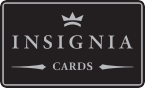 13. NOTICES
7. FORCE MAJEURE
Neither LSB nor the Member shall be liable for default or delay for unavoidable or unforeseeable causes beyond its reasonable control (the “Force Majeure Events”). The non-performing party will be excused from continuing the affected performance until it is able to recommence its performance. The affected party will make reasonable efforts to recommence.
13.1 Any notice given to a party under or in connection with this agreement shall be in writing and shall be:
If to LSB, (a) delivered by pre-paid first-class post or other applicable delivery service at its registered office, or (b) sent by email to lifestyle@insignia.com. If to the Member,
(a) delivered by hand to the Member, or its registered office, or (b) sent by email to lifestyle@insignia.com. If to the Member, (a) delivered by hand to the Member, or
(b) delivered by pre-paid first-class post or other applicable delivery service to any residential address provided by the Member to LSB, or (c) sent by email to the email address provided by the Member to LSB.
13.2 Any notice shall be deemed to have been received:
if delivered by hand to the Member, upon the notice being handed to the Member;
if sent by pre-paid first-class post or other, on the second business day after posting or at the time recorded by the delivery service; and
	if sent by email, at the time of transmission, or, if this time falls outside business hours in the place of receipt, when business hours resume. In this clause 13.2, business hours means 9.00am to 5.00pm Monday to Friday on a day that is not a public holiday in the place of receipt.
13.3 This clause applies equally to the service of any proceedings or other documents in any legal action or, where applicable, any arbitration or other method of dispute resolution and the Member hereby agrees without any limitation to accept service by such means. In the event that any such limitation may arise, the Members are obliged to inform LSB at their earliest convenience.
8. LIABILITY & INDEMNITY
8.1 LSB hereby disclaims any liability for any act or omission of any Supplier or any loss incurred by the Member or the Supplementary Member as a result of any act or omission of any Supplier.
8.2 In no event will LSB, its affiliates, officers, directors and employees be liable for any indirect, special, consequential, compensatory or incidental damages whatsoever (including without limitation, lost profits, lost data or business interruption) arising out of the Services, supply of any Products or reliance upon any information or recommendation contained in the Terms.
8.3 LSB’s aggregate liability to the Member in contract, tort (including negligence or breach of statutory duty), misrepresentation, restitution or otherwise, arising out of or in connection with the performance of the Services shall be limited to the amount of the annual membership fee of the Card effective at the time the relevant liability arose.
8.4 Nothing herein excludes LSB’s liability for:
any breach of the Terms implied by Applicable Law, with regard to which no liability 	may be excluded or limited;
death or personal injury caused by LSB’s negligence, or
fraud.
8.5 The Member agrees to defend, indemnify and hold harmless LSB, its affiliates, agents, officers, directors and employees from and against all claims, actions, losses, liabilities, damages, costs and expenses, arising from or connected with the Member’s and/or the Supplementary Member’s use of the Services and/or Products, or the Member’s and/or the Supplementary Member’s infringement of any intellectual property of a third party.
8.6.The Member further agrees to defend, indemnify and hold harmless LSB, its affiliates, agents, officers, directors and employees from and against all claims or actions brought by the Supplementary Member in connection with the Services’ provision; and any losses, liabilities, damage, costs and expenses arising from such claims or actions.
14. GENERAL
14.1 Assignment. The Member shall not, without the prior written consent of LSB, assign, sub-license, sub-contract or otherwise transfer to any third party any of its rights or obligations under these Terms. LSB shall be entitled to assign, sub-contract or otherwise transfer to any third party its rights and/or obligations hereunder.
14.2 Use of Agents. For the performance of the Services hereunder LSB may appoint third party agents who, in the performance of the Services, will be acting on the Member’s behalf (in the capacity of the Member’s agents).
14.3 Third party rights. The Member and LSB agree that no provision of the Terms will be enforceable by any third party, and no person who is not a party to these Terms shall have any rights under them. For the avoidance of doubt, the Supplementary Member may not enforce any of the provisions of these Terms.
14.4 Severance. In the event that any provision (including any distinct sub-clause) of these Terms is held to be illegal, invalid, void or unenforceable, it shall be severed from the remaining provisions of these Terms, which shall continue in full force and effect.
14.5 Waiver. Failure or neglect by either party to enforce any provision of these Terms shall not be construed nor shall be deemed to be a waiver of that party’s rights under these Terms and shall not prejudice that party’s rights to take subsequent action.14.6 Entire agreement. These Terms contain the entire agreement between the parties in relation to provision of the Services by LSB. The Terms supersede any prior agreements, representations, arrangements or undertakings in relation to such subject matter, provided that nothing in this condition shall exclude or limit liability for fraudulent misrepresentation.
14.7 Law and Jurisdiction. The Agreement shall be governed by and interpreted in accordance with English law and the parties submit to the non-exclusive jurisdiction of the English courts.
9. EXCLUSION OF WARRANTIES
9.1 To the extent permitted by Applicable Law, LSB disclaims all warranties with respect to the Services, either express or implied, including but not limited to any implied warranties of merchantability or fitness for any particular purpose.
9.2 The Member acknowledges that, by accepting these Terms they do not do so in reliance on any representation, warranty or other provision except as expressly provided herein, and any conditions, warranties or other terms implied by statute or law are excluded from these Terms to the fullest extent permitted by law.
10. QUERIES & COMPLAINTS
Any queries or complaints with regard to the Services shall be made by the Member by calling the LSB call centre on +44 800 980 8900, or emailing to cs.unit@insignia.com.
Signature*
11. COPYRIGHT
All trademarks, trade names, company names, logos and other objects of industrial property mentioned or displayed herein are the property of their respective owners. Reference to any products, services, processes or other information, by trade name, trademark, manufacturer, supplier or otherwise does not constitute or imply endorsement, sponsorship or recommendation thereof by LSB.
Date*
12. CHANGES TO THE TERMS
LSB may make changes to these Terms from time to time. LSB shall give prior notice to the Member of any addition and/or changes. In case the Member does not agree with the amended Terms, the Member may notify in writing that they do not accept them before their proposed entry into force. In such a case this agreement with the Member will be terminated and he/she will no longer be eligible for the Services.
Insignia Lifestyle Services s.r.o., company number 50854658 Digital Park I, Einsteinova 21, 851 01 Bratislava, Slovakia.
www.insignia.com
WPP_LSB_V11_02.07.24
Page 10 of 10
RGL_LSB_SP_T&C_V7_12.09.22